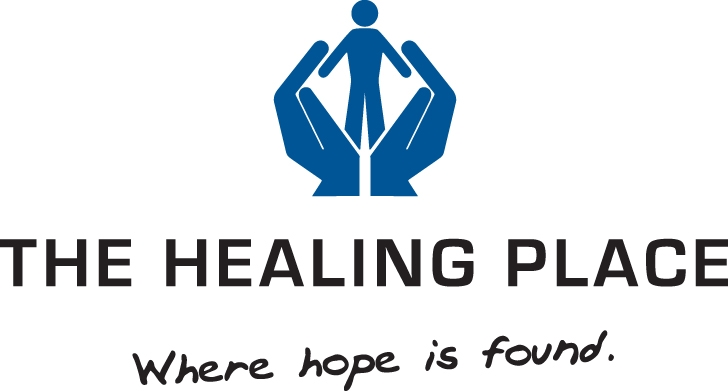 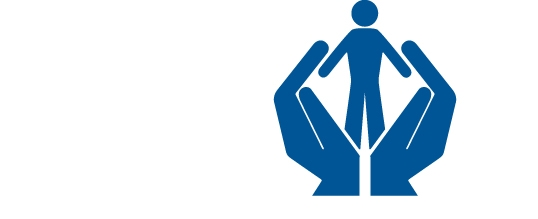 The Healing Place
Kentucky’s premier shelter recovery center, serving 475 daily

Over 2700 Alumni—65% clean and sober after one year

Named “A Model that Works” by U.S. Dept. of  Health & Human Services

Program model for Recovery Kentucky
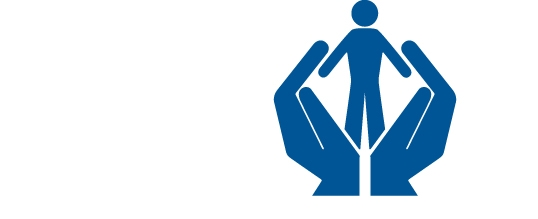 The Healing Place Serves
Homeless, addicted men and women

Families of clients	

Referrals from Judicial System
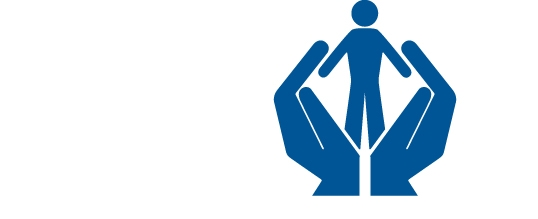 The Healing Place Model Includes
Mutual help
Accountability
Vocational support
Positive behavior change
Education about addiction/recovery
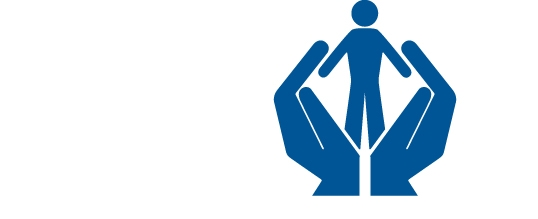 LEVELS OF SERVICE
Ind. Living
1/2way House
Life on Life’s Terms
Continuing Care
Phase II
Phase I
OTS II
OTS I
Healing Centers
Medical Clinics
Community Meetings
Overnight
Detox
Non-resident
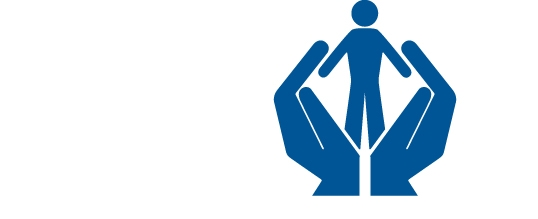 The Healing Place           A Spiritual Place
The key to success is a spiritual program

“Only a Power greater than ourselves can      restore us to sanity.”

If you miss the spiritual portion of the program, you have missed the program.
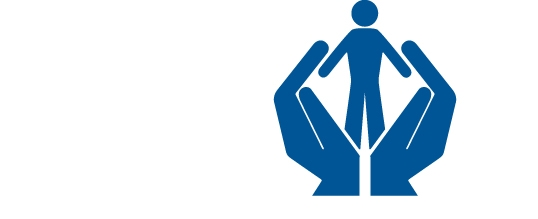 The Healing Place Program for Women
Recognizes that women are bio-psychosocially unique
The role of relationships is critical to women
Recognize the affect of trauma on women
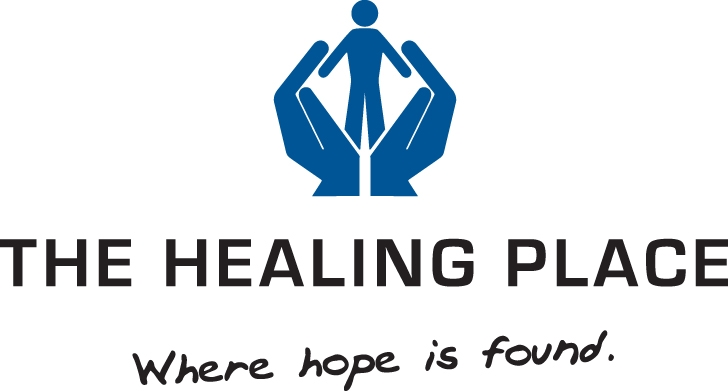 thehealingplace.org
1020 West Market Street, Louisville, KY  40202
Phone:  502-585-4848